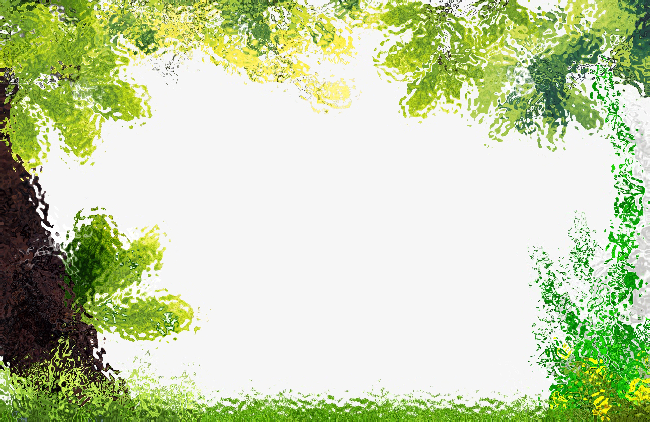 PRIDEVNIK
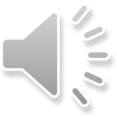 Nekega dne je                  ptiček letel nad              gozdom.
ŠIRNIM
UTRUJEN
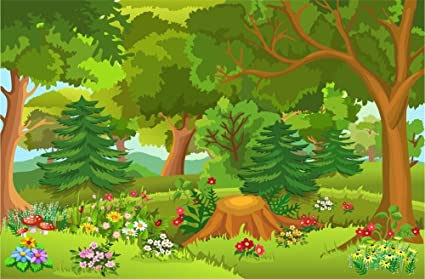 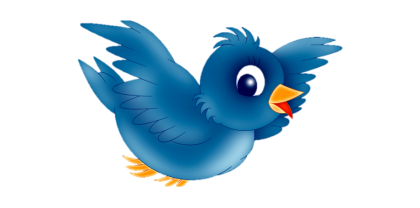 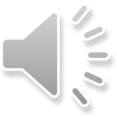 Hotel je sesti med veje                    breze, a                    breza ga je spodila.
TENKOLASE
TRDOSRČNA
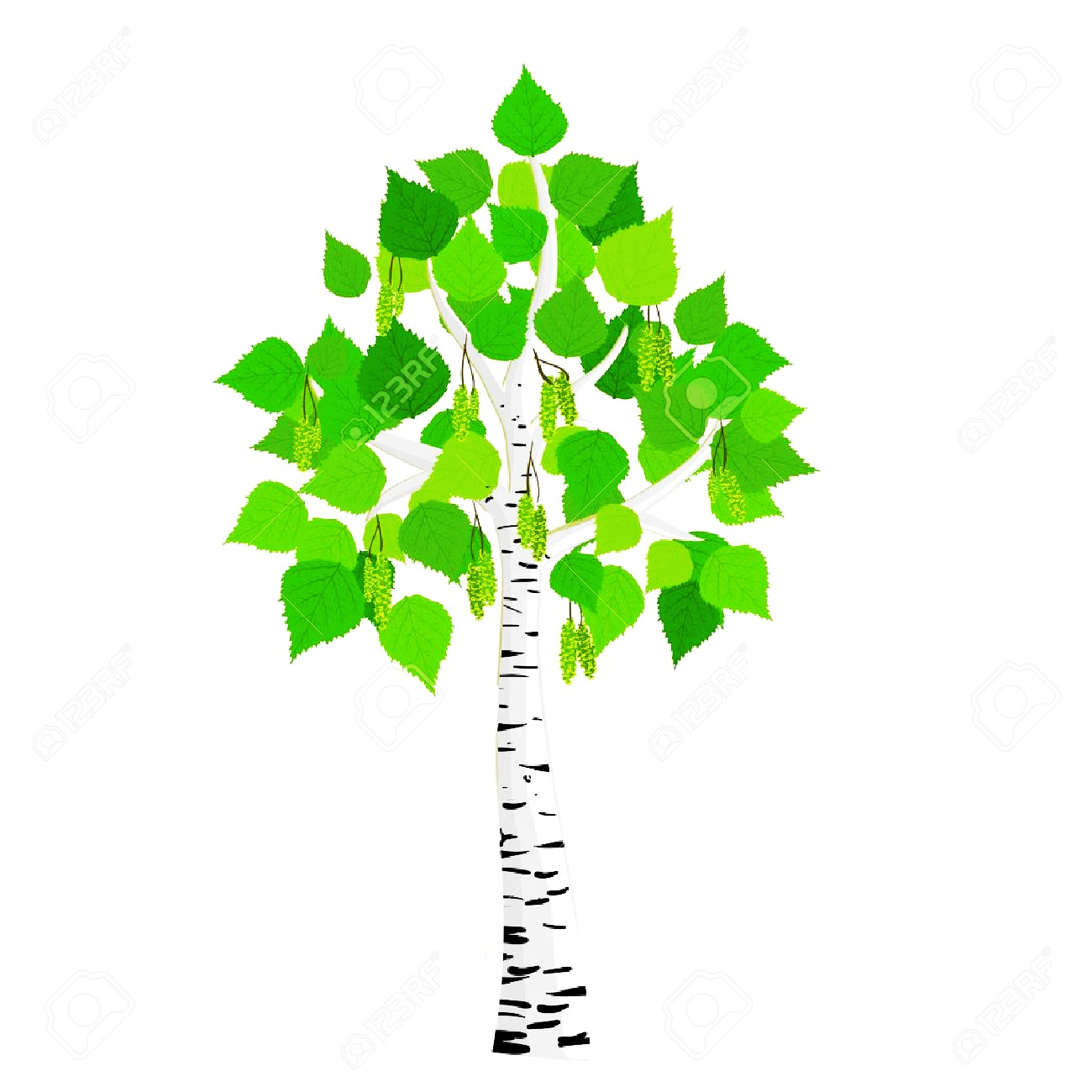 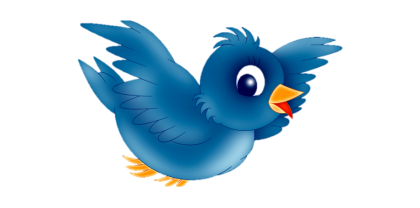 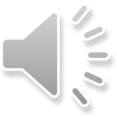 Poletel je k                     hrastu, a tudi                      hrast  ga ni hotel sprejeti.
MOGOČNEMU
NEPRIJAZNI
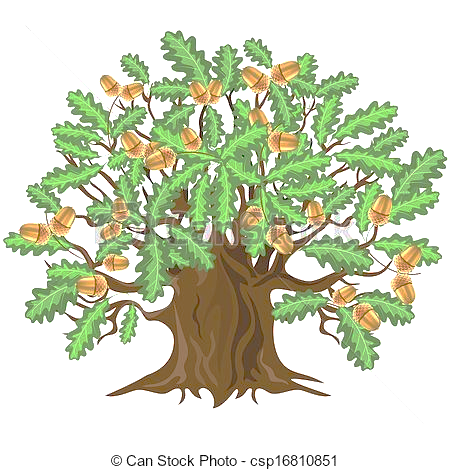 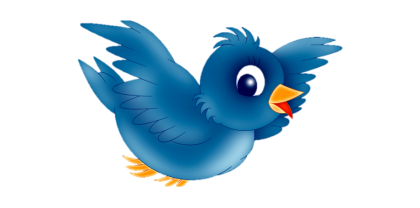 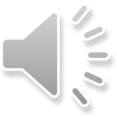 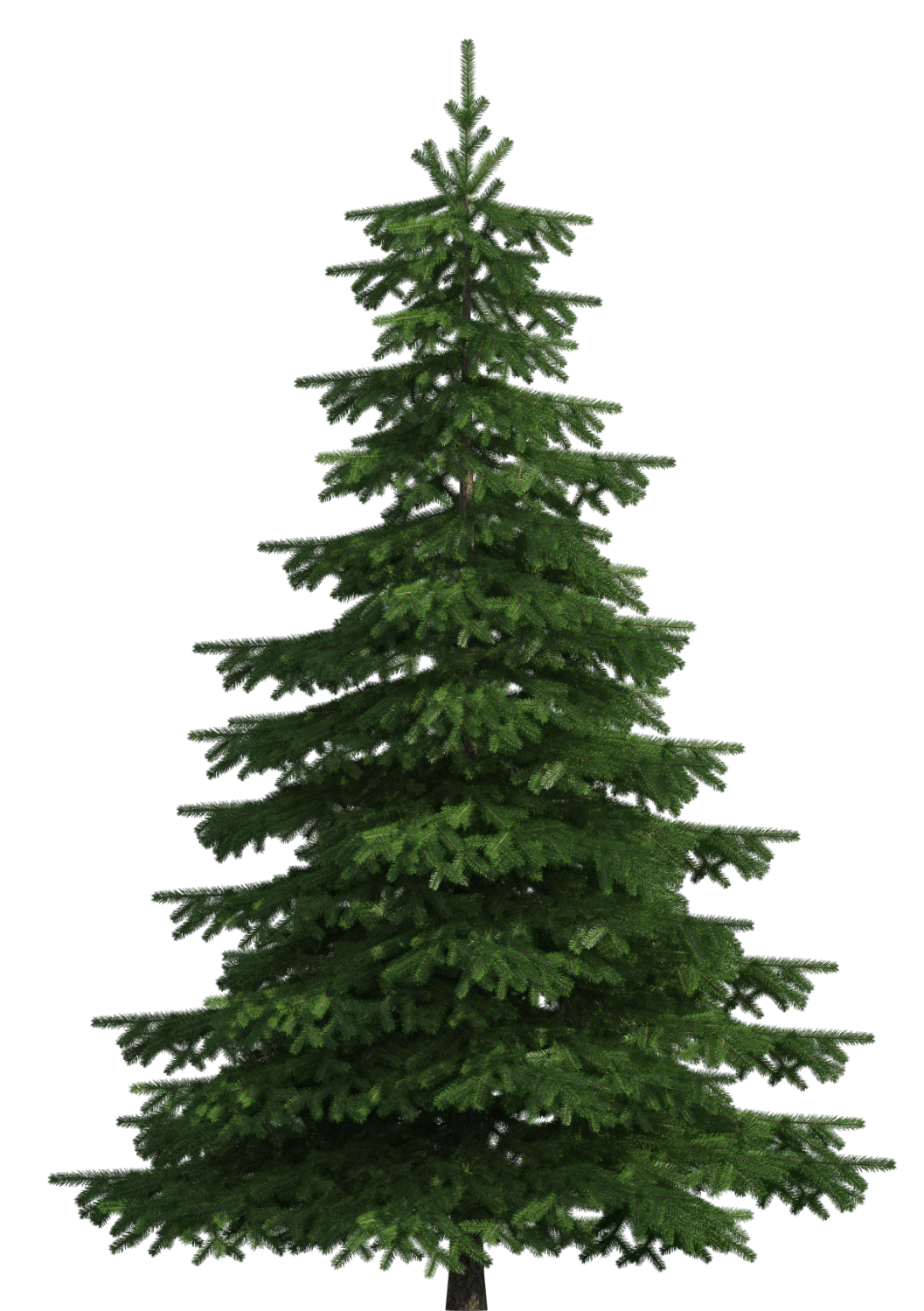 Zato ga je k sebi poklicala                   smreka.
PRIJAZNA
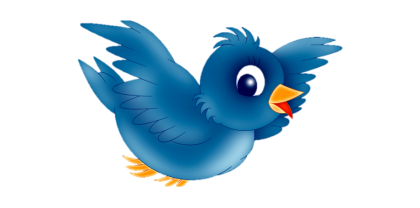 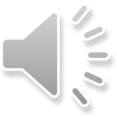 Ponoči je zapihal               veter.
MOČAN
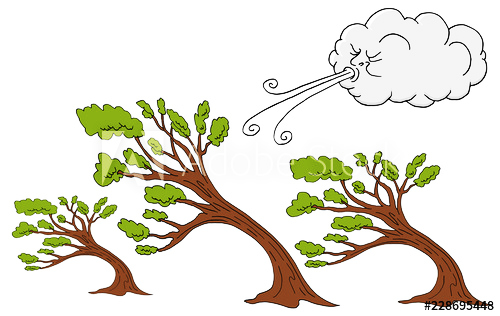 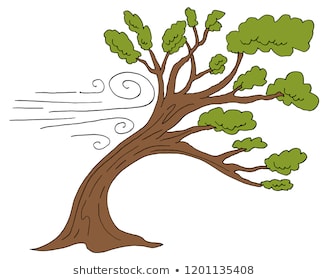 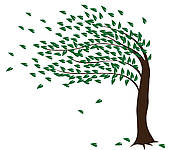 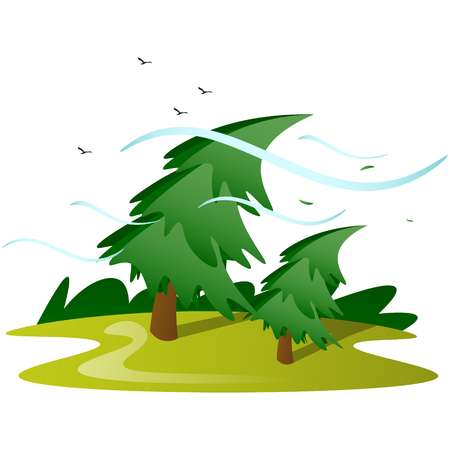 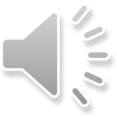 brezi in                     hrastu je odnesel vse liste. 
                     smreka pa je ostala nepoškodovana. Zato je še danes smreka pozimi zelena.
NESRAMNI
HUDOBNEMU
USMILJENA
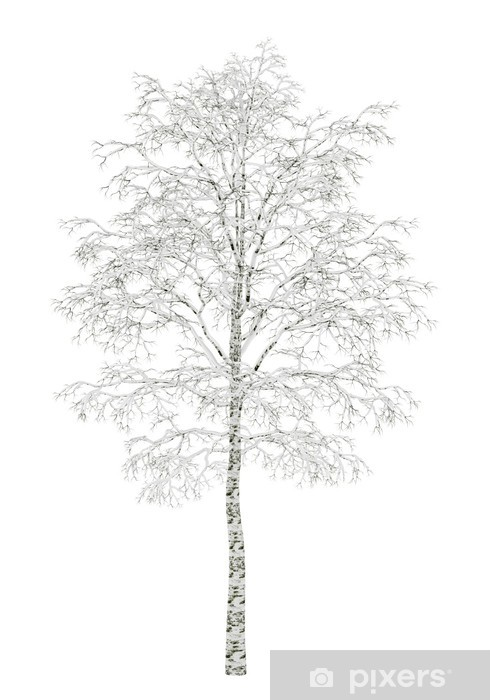 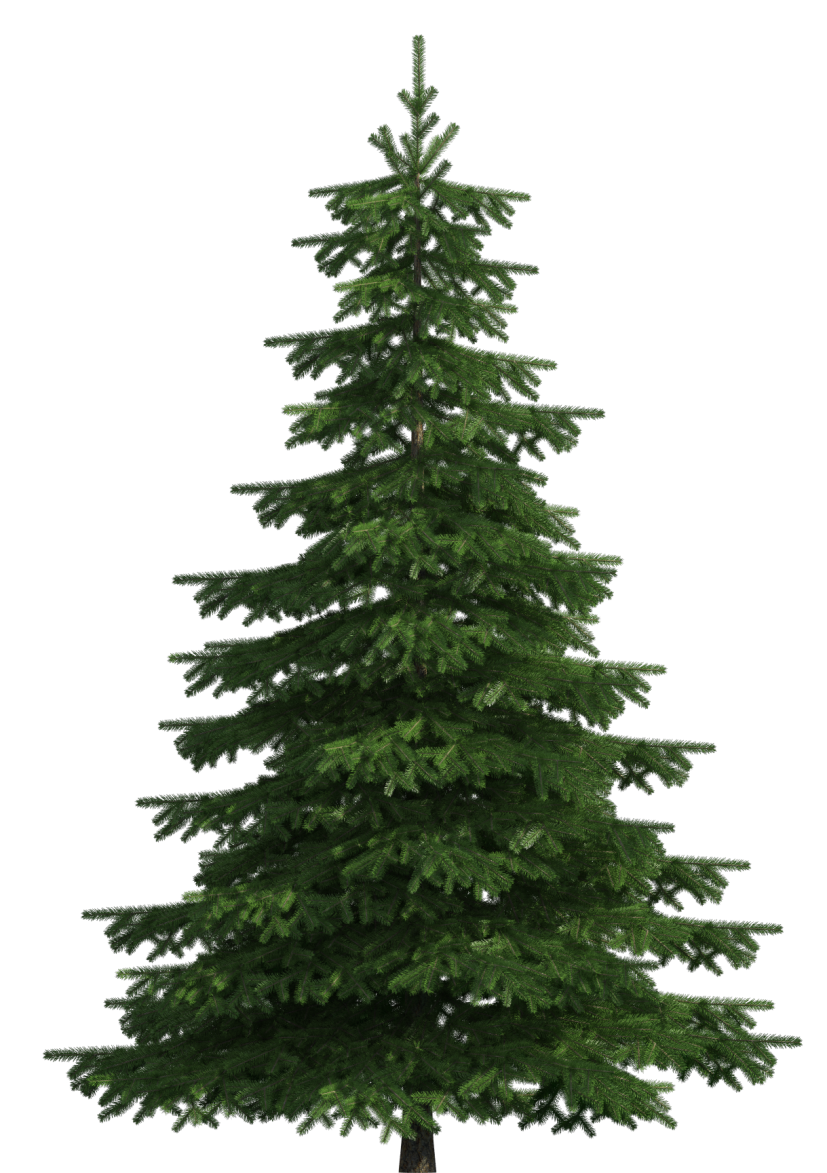 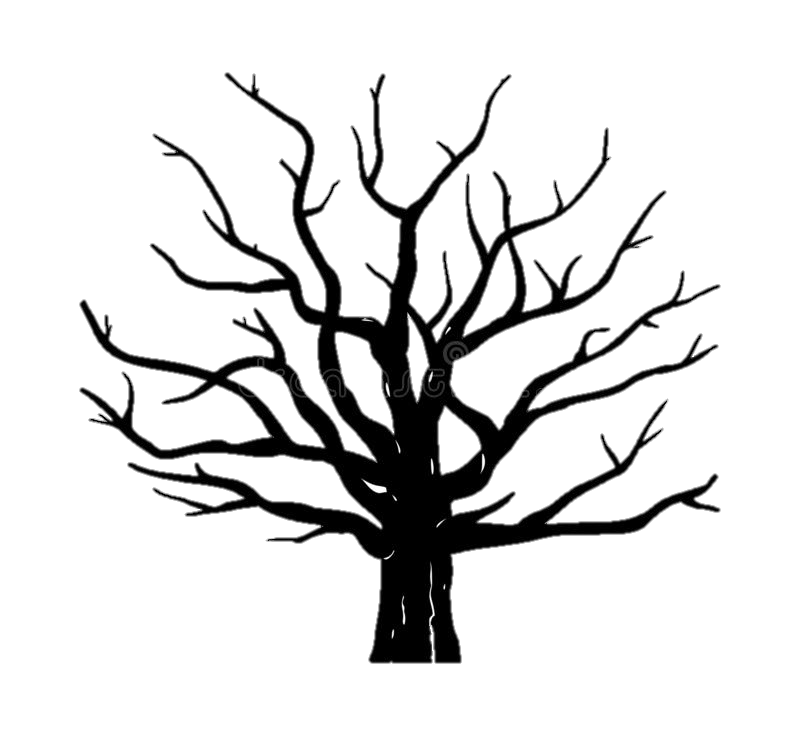 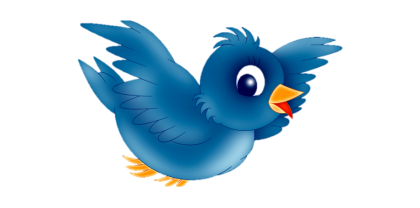 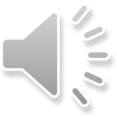 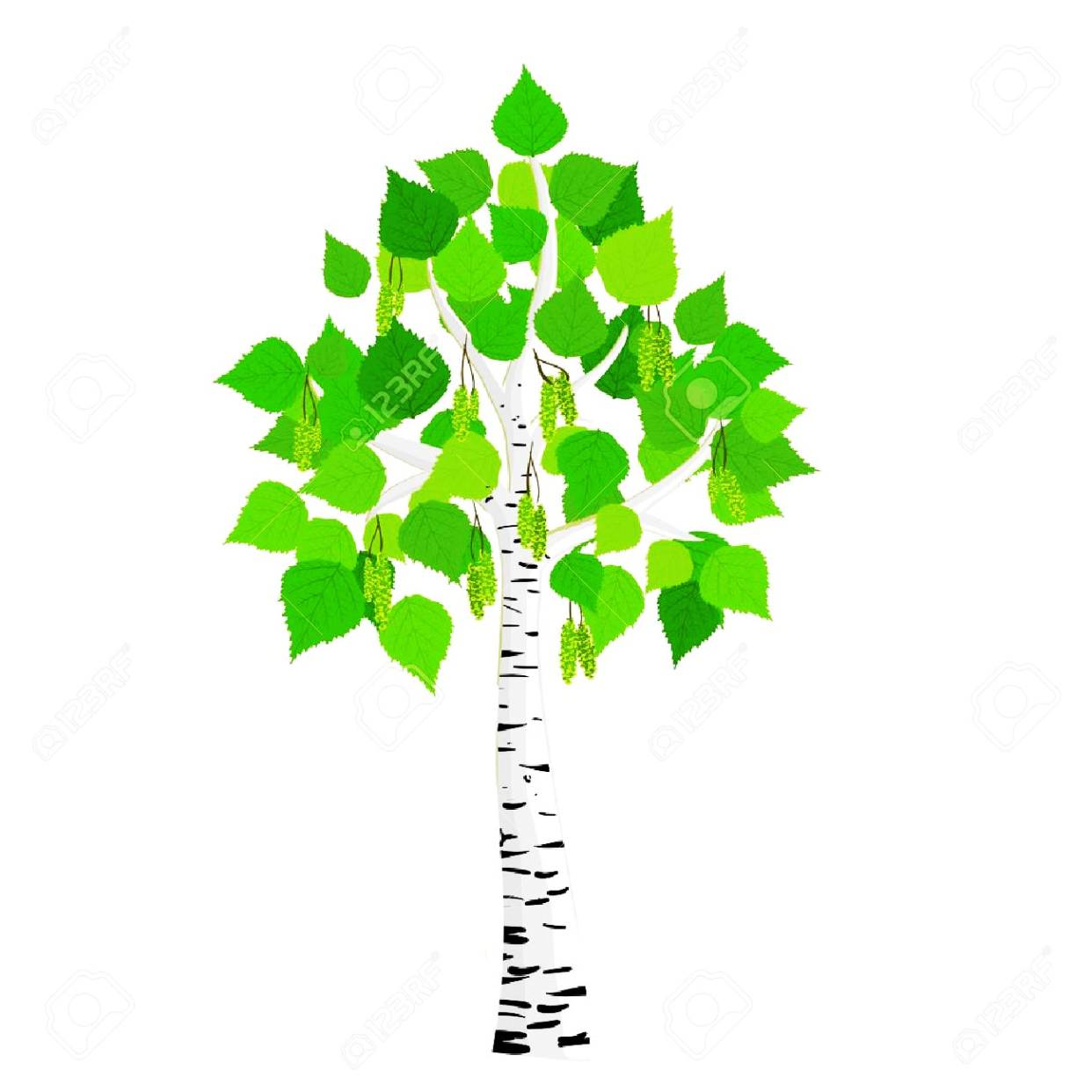 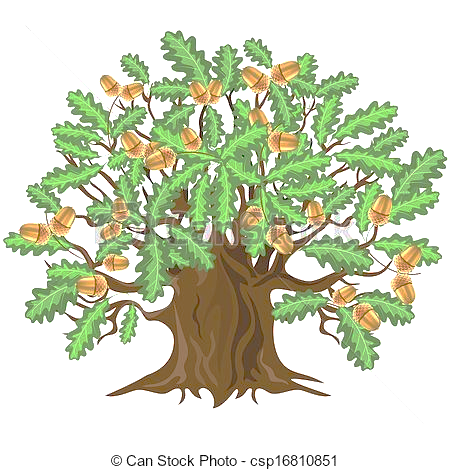 MOGOČEN

         


              HUDOBEN


            


            NEPRIJAZEN
TENKOLASA
TRDOSRČNA
NESRAMNA
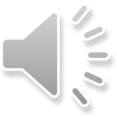 ŠIRNI
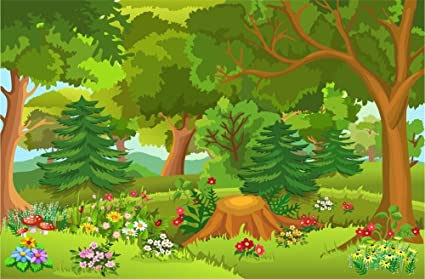 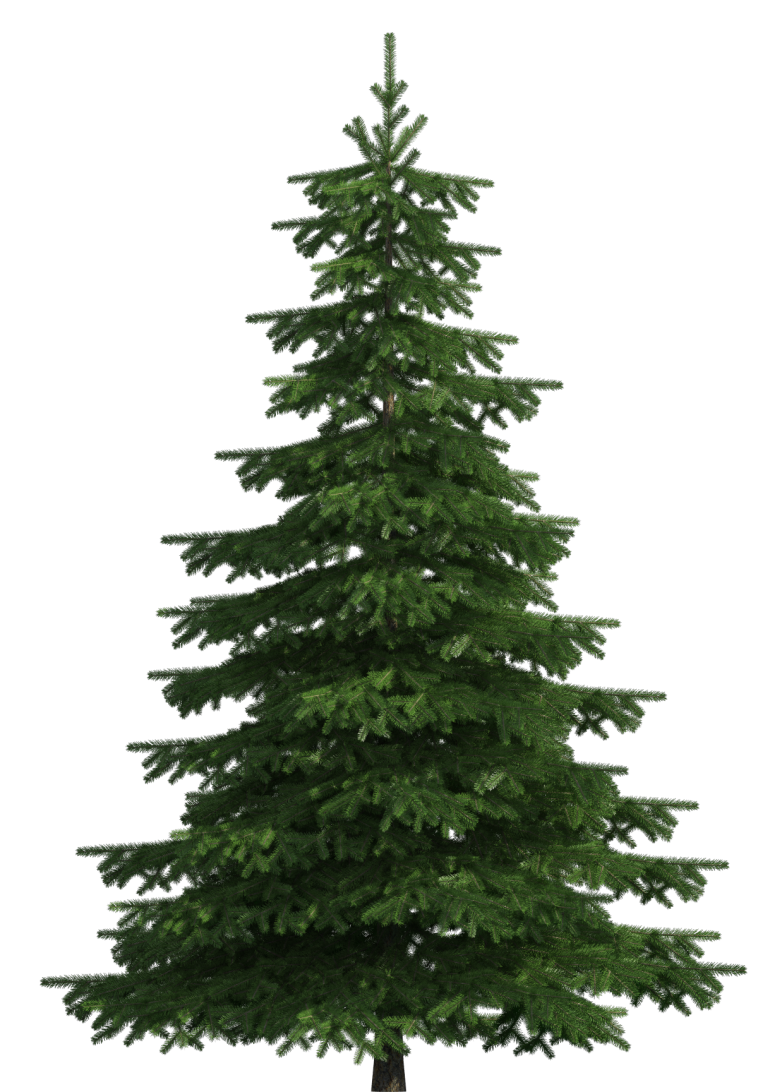 NEPOŠKODOVANA


ZELENA


USMILJENA



PRIJAZNA
UTRUJEN
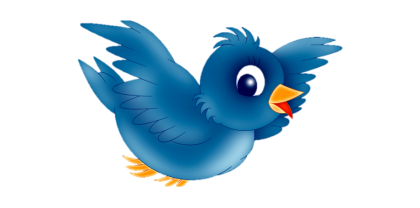 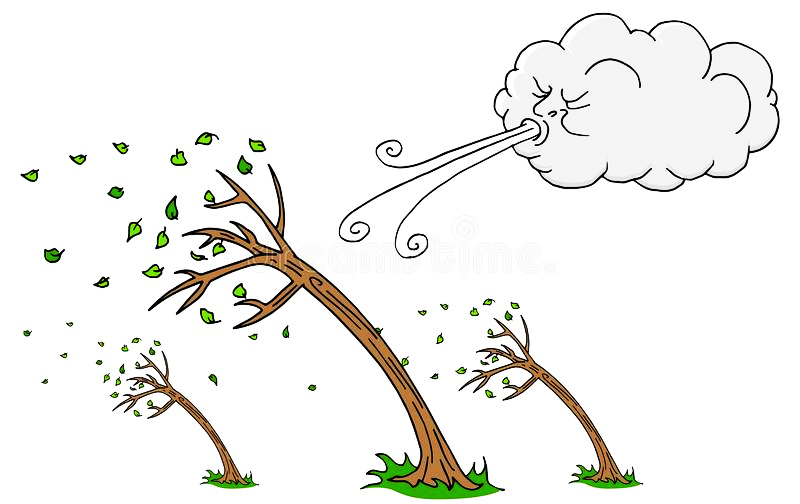 MOČAN
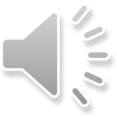 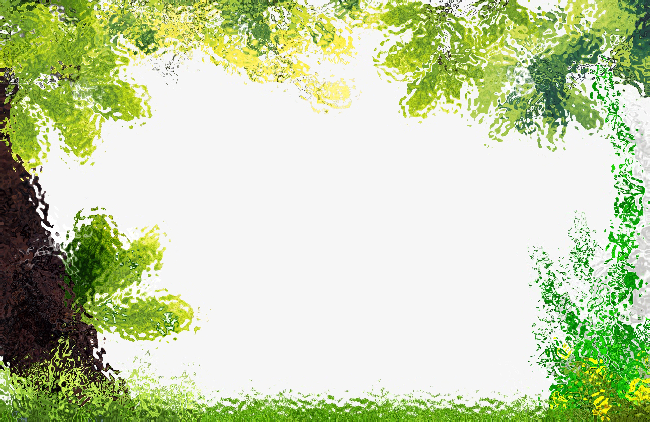 Besede, ki jih DODAJAMO - PRIDEVAMO k samostalnikom, da z njimi obogatimo besedilo oz. povemo več, so
PRIDEVNIKI.
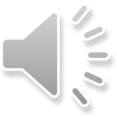